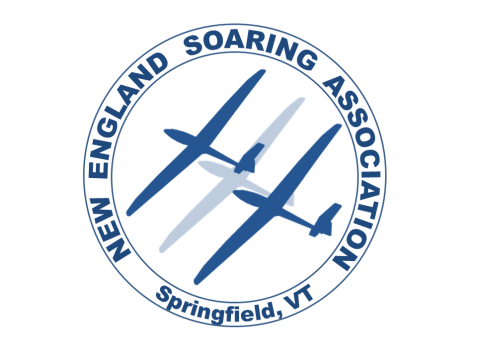 NESA Spring Safety Seminar 2019
Saturday 5/11/2019
Safety Seminar Agenda
Spring Currency & Proficiency: check rides (Alasdair)
ADM & Personal Minimums (Jerry)
“This is serious” (Alasdair)
Wings Program –  Overview (Jerry) 
Off-field Landings (Brian)
Safe Launch & Wing Running (Alasdair)
Weight and Balance reminder 2-33 (Mark)
Open Forum;